1인 1창업포털 1대 주주를 찾습니다!
세상의 그 어떤 상품이든 검색만 하면
단 1초 만에 해당 상품의 쇼핑몰이 자동으로 생성되고
그 쇼핑몰을 관리할 수 있는 관리자에게 1년에 33만원 
돈 받을 수 있도록 수입모델을 개발한 IT회사 입니다.
33만원으로 해당 상품의 쇼핑몰을 분양 받은 관리자에게는
해당 키워드 소통방에 글만 적어도 200P가 적립되고
친구를 초대하면 2,000P가 적립되는 등 수익뿐만 아니라
총 9가지 컨텐츠를 제공하기 때문에 상품 뿐만 아니라 
세상의 모든 단어가 모두 1년에 33만원 돈 받을 수 있습니다. 
1차 회원 100만 명 달성 시 본 이론이 진짜 현실이 됩니다.
따라서 1차 회원 100만 명 만드는 데 필요한 부분을 
지원하는 기업에게는 1대 주주 자리를 양보 하겠습니다.
그리고 카톡, 네이버, 유튜브 등 세상의 모든 어플을 
다 넣어서 사용할 수 있고, 회사 유통수익과 광고수익 전부
100%를 사용자 본인에게 자동으로 캐쉬백이 되는
스마트폰용 개인종합 플랫폼이기 때문에 경쟁사가 없습니다.
코로나 시대!!  최고의 플랫폼!!  1대 주주를 찾습니다!!
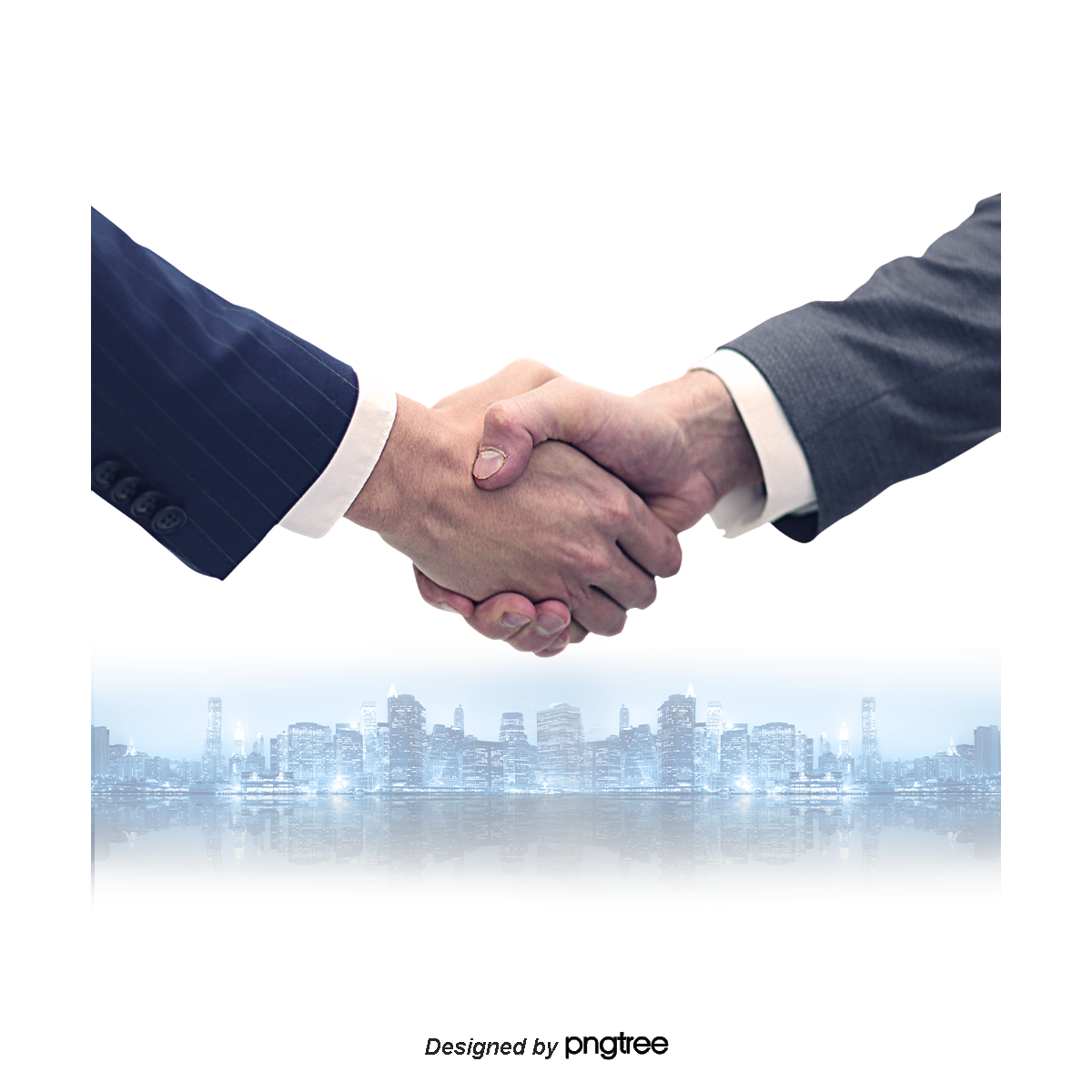 1인창업포털
아리포털
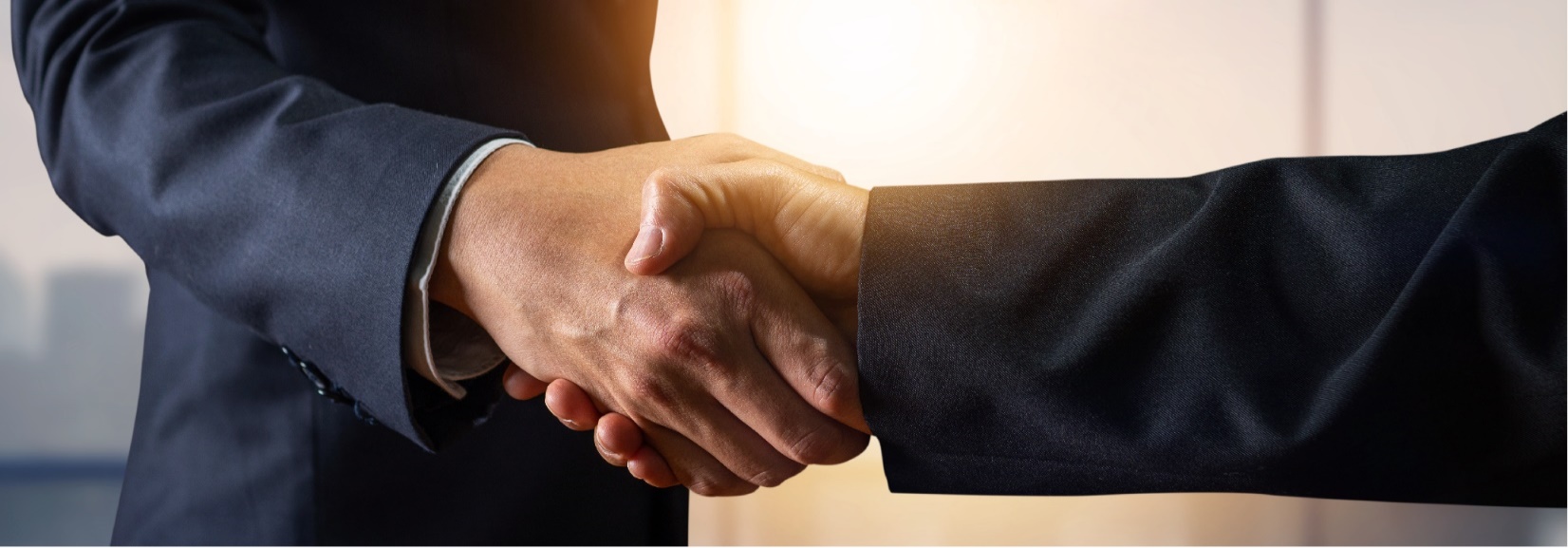 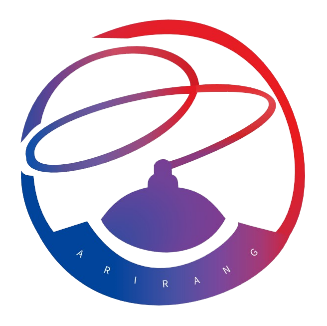 1백만..1천만 회원도 1초 만에 관리 가능!
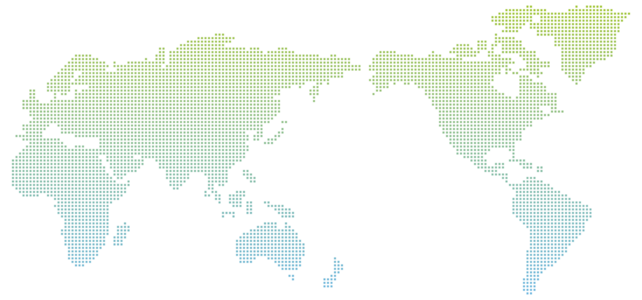 ?
아리포털 이란?
아리포털 이란?
“1인 1창업포털” 기능을 가지고 있는
스마트폰용 개인종합 플랫폼입니다!

앱 다운받는 데 1분!
각종 생활서비스의 그림만 클릭하면 서비스 시작 (편하고)
공동구매로 가격이 (싸고)
회사 유통수익 100% 캐쉬백 (수익까지)

앱 다운받는 즉시 본인의 홈피, 본인 쇼핑몰, 본인 전자명함, 본인 동영상, 본인 sns 등이
자동으로 만들어지는 스마트폰용 개인종합 플랫폼!

광고만 봐도, 쇼핑을 해도, 서비스를 받아도 수익이 되는 수익 형 앱!

카페를 만들고 카페회원 모집하듯이
아리포털 만들고 아리포털 회원을 가입시키면
본인회원 1,000명…1만 명…100만...1,000만 명도 단 1초 만에 관리
거기에다 본인이 가입시킨 회원들이 쇼핑할 때마다 수익발생
따라서 100만..1,000만 회원을 가진 기업과 업무제휴로 
아리포털 회원 1차 100만…2차 1,000만…3차 1억 명이 가능하도록 
설계가 되어 있습니다. 감사합니다
아리포털의 기능
아리포털은 전국민 수익 발생 형 “1인 창업포털” 입니다.
   광고수익과 유통수익 “전부를 돌려주는 수익 형” 앱입니다.
07
01
1인 1동영상 기능
페이스북과 유사
08
02
5초 주문서비스 기능
네이버의 밴드 기능
09
03
광고를 봐도 수익
카톡의 1:1 대화 기능
10
04
쇼핑을 해도 수익
1인 1홈페이지 기능
11
05
서비스를 받아도 수익
1인 1쇼핑몰 기능
06
1인 1전자명함 기능
100% 완전무료!
누구나 단 돈 1원도 필요 없이 
전 회원 모두 수익이 되는 개인 종합 플랫폼입니다!
아리포털이 성공할 수밖에 없는 차별화 전략 5가지
01
카톡, 네이버 등 세상의 모든 어플은 내 것이 아니지만,
아리포털은 스마트폰용 내 개인 전용 플랫폼입니다(Internet my house)
내 홈피, 내 쇼핑몰, 내 전자명함, 내 동영상, 내 자료실, 내 소통방 등
02
세상의 모든 어플은 편리성을 무기로 하지만 아리포털은,
수익 형 어플이기 때문에 처음부터 개발 목적 자체가 다릅니다!
광고를 봐도, 쇼핑을 해도, 서비스를 받아도 수익이 되는…
03
세상의 어플들은 광고수익과 유통수익을 취할 목적으로,
회원모집을 하지만 아리포털은 광고수익과 유통수익 전부를(100%) 회원 본인에게 다 돌려주기 때문에 향후 경쟁사가 없습니다.
세상의 어떤 상품, 어떤 상호, 어떤 간판이든 검색만 하면,
04
해당 키워드 쇼핑몰이 즉시 생성 되며, 이 쇼핑몰을 관리할 수 있는 회원에게 
1년에 33만원 돈 받을 수 있는        엄청난 수익모델을 개발하였습니다.
★현재 약 1천 개 단어가 분양 되었음★
전세계 모든 기업이 “기업용 아리포털” 앱을 활용하면,
05
회원 1천 명..1만 명..10만 명..100만 명도 단 1초 만에 관리할 수 있고, 동영상 홍보는 물론, 수익까지 발생하기 때문에 기업 및 단체들이 이 시스템을 활용할 수 밖에 없도록 만들었습니다. (회원 100만..1,000만..10억 명을 만들 수 있는 방법입니다!)
Ari Portal
100%
성공할 수 밖에 없는 특별한 이유
국내외 본인회원 100만..1,000만 명을 가진 기업(단체장)이 이 프로그램을 좋아하도록 만들었기 때문입니다.
(100만 명도 1초 만에 관리 + 수익까지!) 
따라서 본인 회원 100만..1,000만 명을 가진 기업과 제휴만으로 1차 회원 100만 명을 만들 수 있도록 p/g 설계가
되어 있습니다!
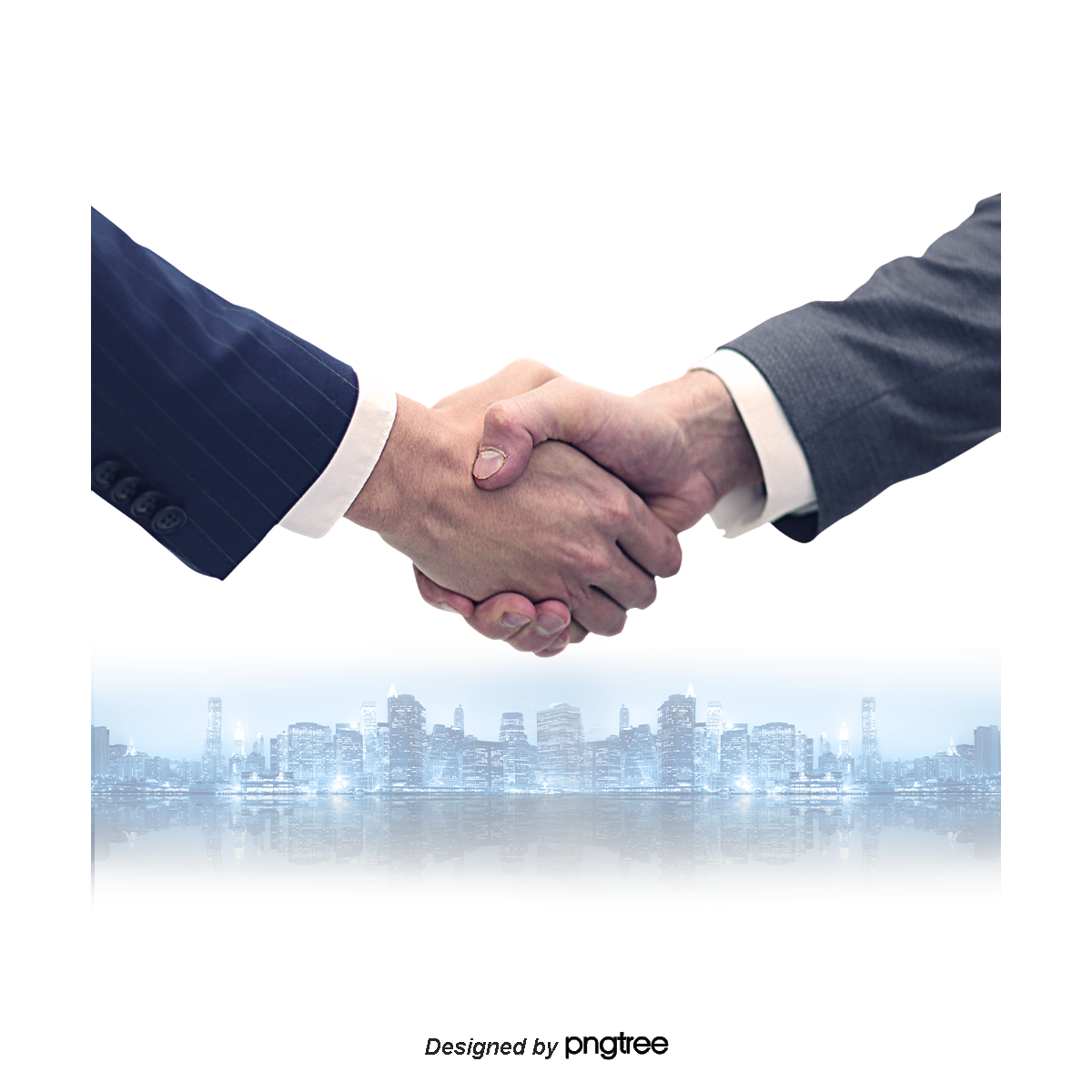 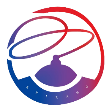 Ari Portal
글로벌 비전
회원들은  단 돈 1원도 투자 없이 모두 수익이 되고
1
Ari Portal은 페이스북과 유사하지만 페이스북에 없는 수익 발생 기능이 있습니다.
회사는   전세계 모든 단어가 돈이 되고!!
2
Ari Portal 회원 100만 명 달성 시 세상의 모든 상품, 모든 상호, 모든 간판 등 1년에 33만원 
돈 받을 수 있도록 수익모델을 개발하였습니다.
3년 이내 10억 명 목표!
3
본인 회원 100만 명…심지어 1억 명도 단 1초 만에 관리할 수 있는 기능을 각 나라별 회원 1,000만 명 이상 가진 업체들 대상으로 직접 시연 후, 무상으로 공급할 경우 
2~3년 이내 회원 10억 명도 콜럼버스의 계란처럼쉬울 수 있습니다.
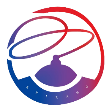 1차 100만 회원 만들기!
투자 제안
투자 희망금액 : 20억
용도▶ 1차 100만 회원 만드는 데 필요한 마케팅 비용▶ 100만 회원을 가진 기업과 제휴로 100만 회원 가능함
투자조건    ▶ 투자지분 : 지분 10% 
     ▶ 6개월 내 100만 회원 달성 : 대표이사 지분 절반(1대 주주)
     ▶ 투자회사(0000) 전용 아리포털 플랫폼 제작 :         (플레이스토어에서 “0000 아리포털”로 다운받을 수 있도록..)  
100만 회원 달성 이후 6개월 이내 1,000만 명 가능 ① 1차 회원 100만 명 달성 시 지분 10%는 약 100억 가치?② 1년 이내 1천만 명 달성 시 지분 10%는 약 1,000억 가치? 
      
          ☎ 문의 : 010-2383-5126(문자만 가능) / kyj839@naver.com
     ☞더 자세한 내용은 관심 있는 기업에게만 드리겠습니다.
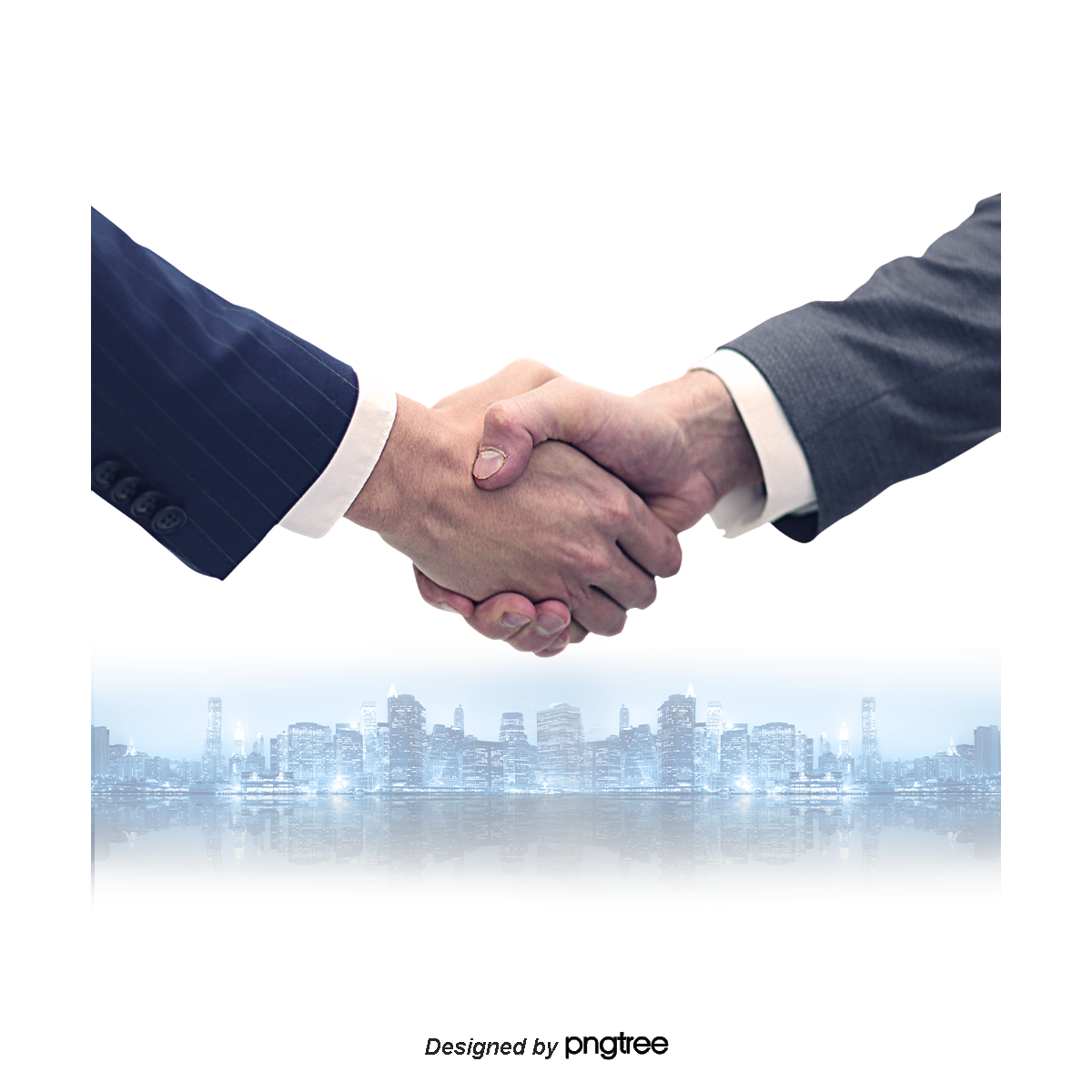